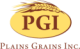 Hard Red Winter Wheat Quality MapsGULF and PNW ExportBased on Crop Survey byPlains Grains, Inc.
October 7, 2019
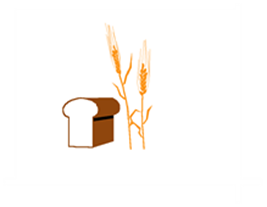 1
Plains Grains, Inc. Grainsheds and Export Areas
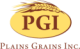 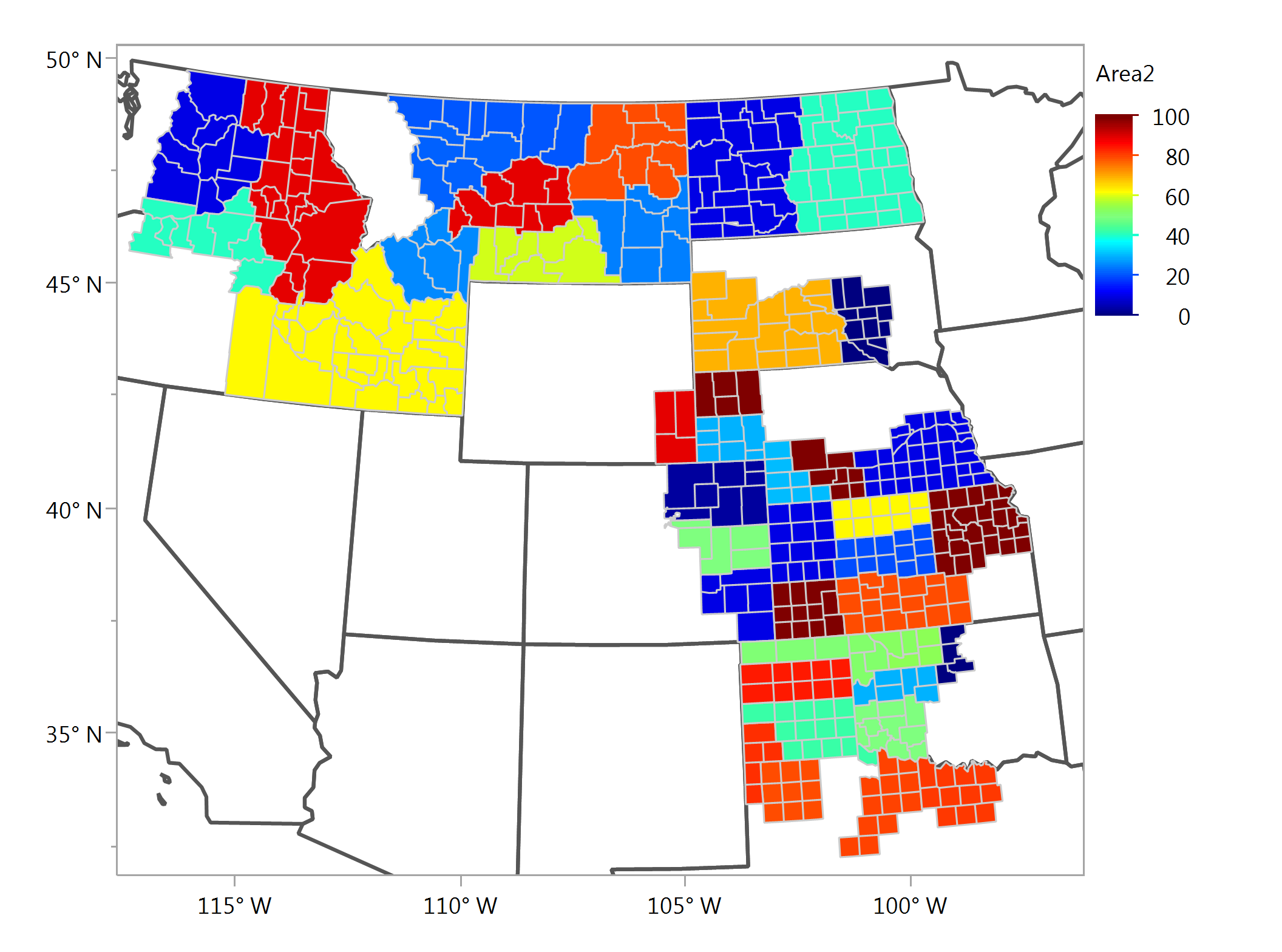 PNW
Gulf
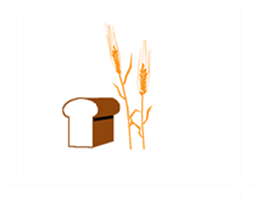 2
Plains Grains, Inc. Grainsheds and Export Areas
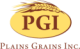 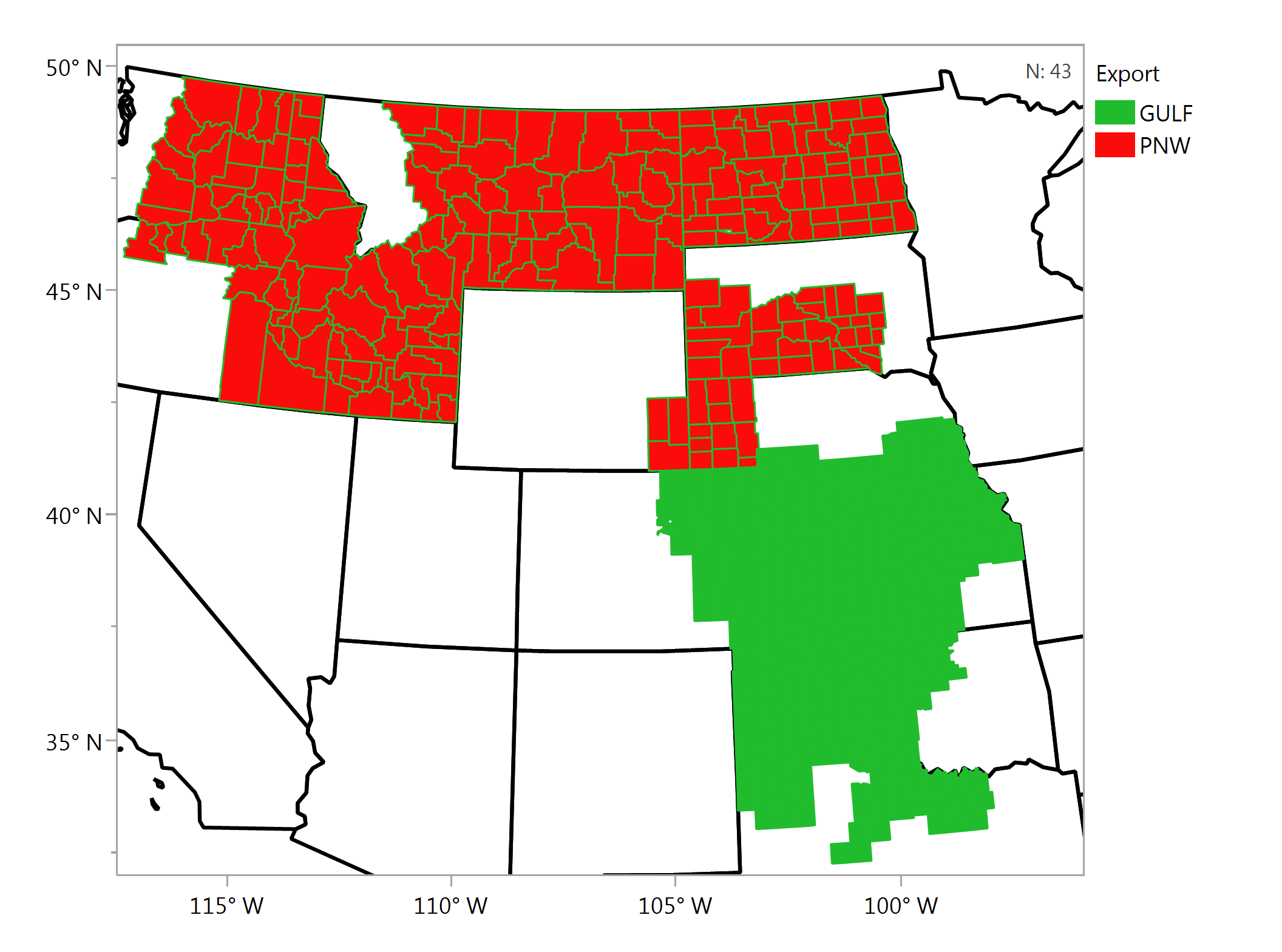 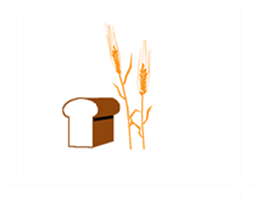 3
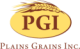 Wheat GradeAverage - Individual Samples
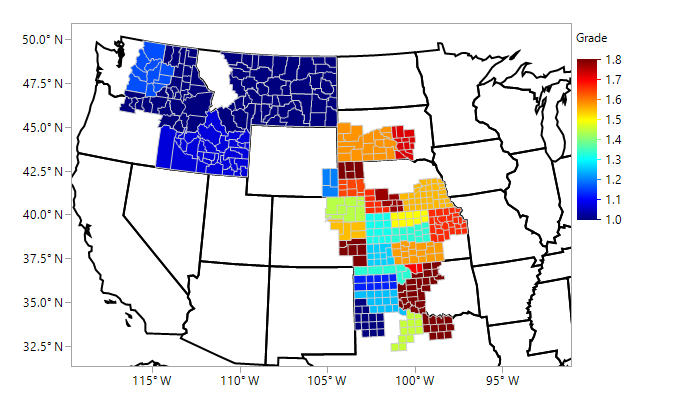 4
Dockage, %Average - Individual Samples
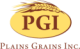 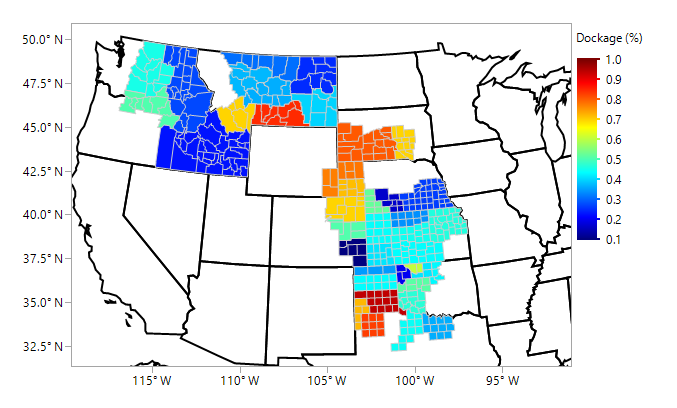 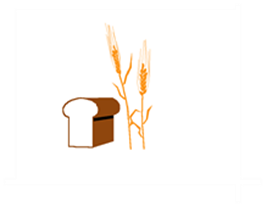 5
Test Weight, lbs/buAverage - Individual Samples
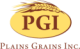 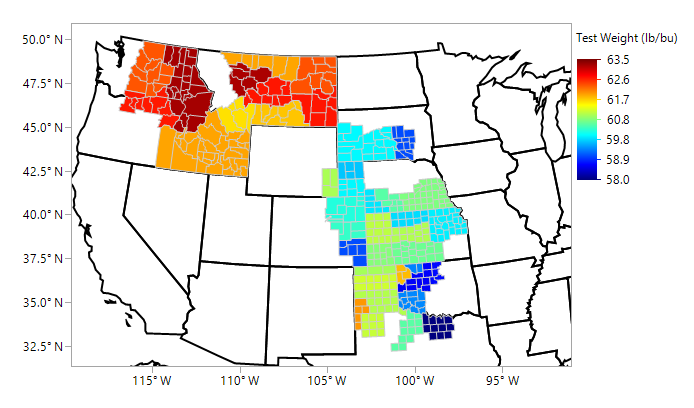 6
Test Weight, kg/hlAverage - Individual Samples
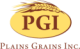 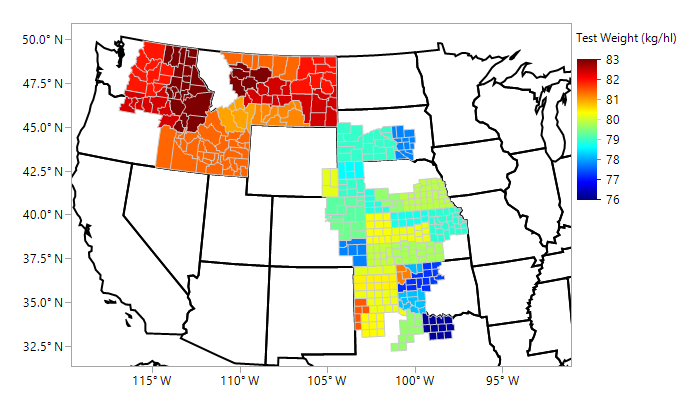 7
Wheat Moisture, %Average - Individual Samples
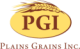 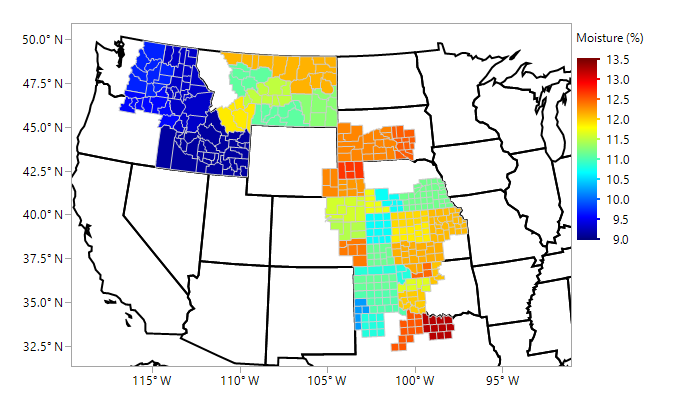 8
Damaged Kernels, %Average - Individual Samples
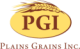 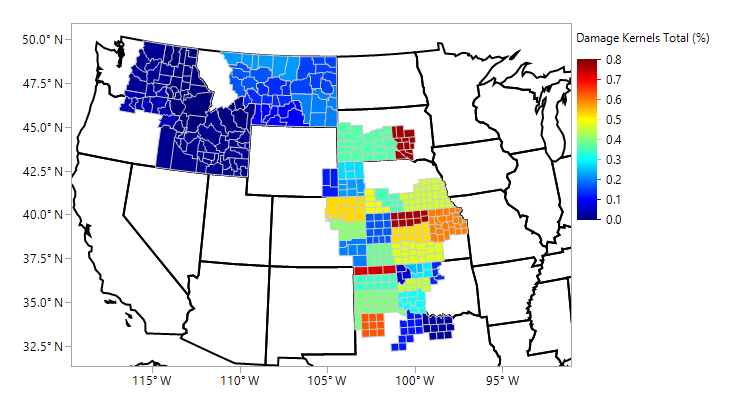 9
Foreign Material, %Average - Individual Samples
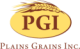 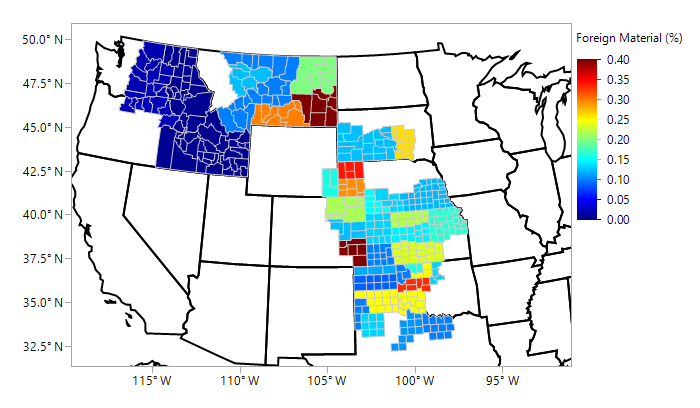 10
Shrunken & Broken, %Average - Individual Samples
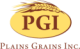 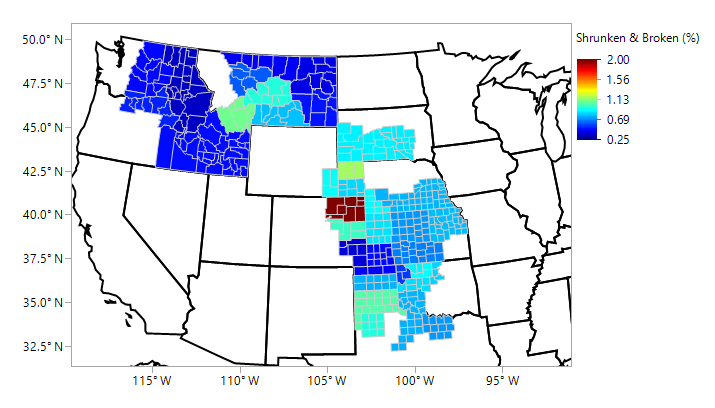 11
Total Defects, %Average - Individual Samples
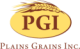 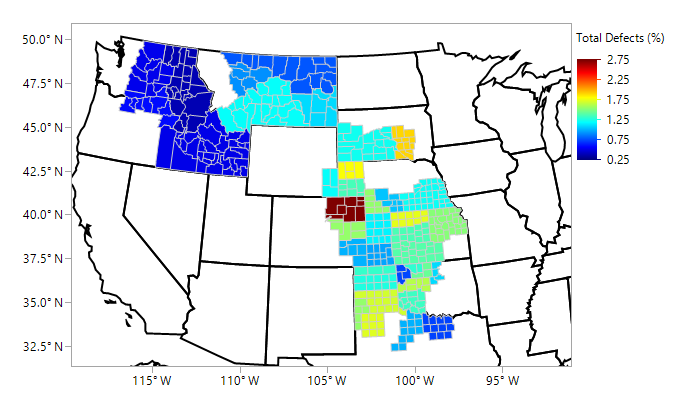 12
Wheat Protein, %Average - Individual Samples
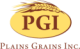 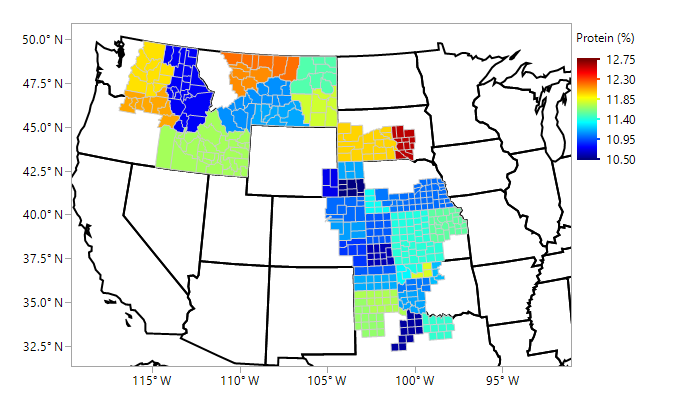 13
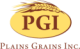 SKCS Kernel Diameter (mm)Average - Individual Samples
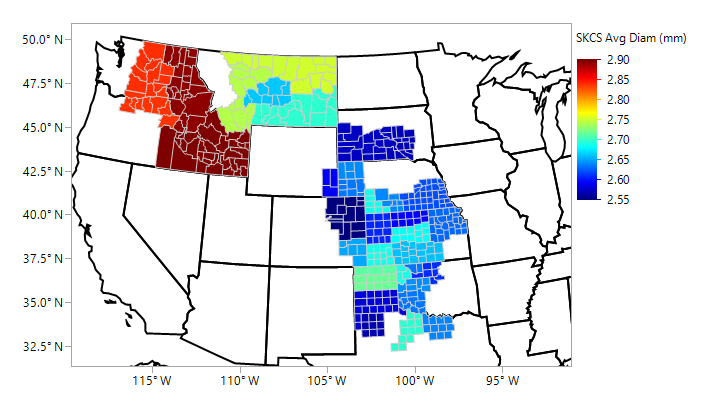 14
Thousand Kernel Weight, gAverage - Individual Samples
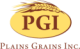 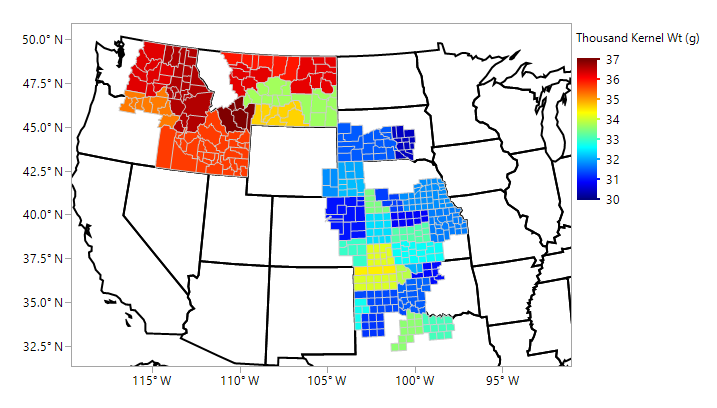 15
Wheat Falling Number, secAverage - Individual Samples
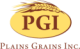 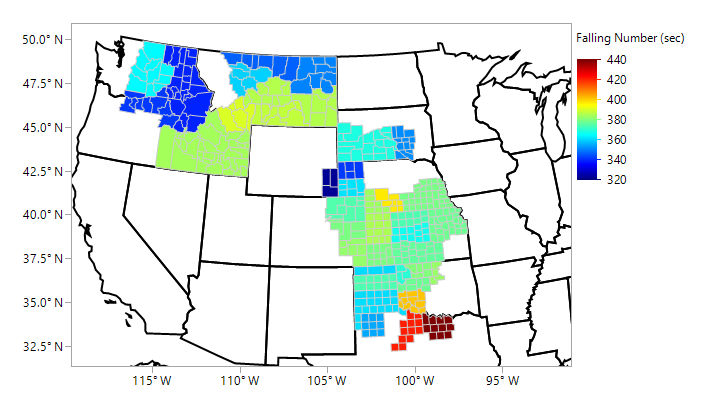 16
Wheat Ash (12% mb), %Average - Individual Samples
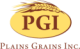 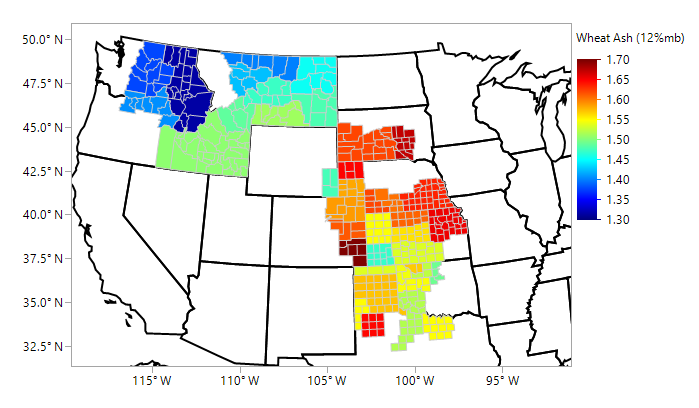 17